Face proportions
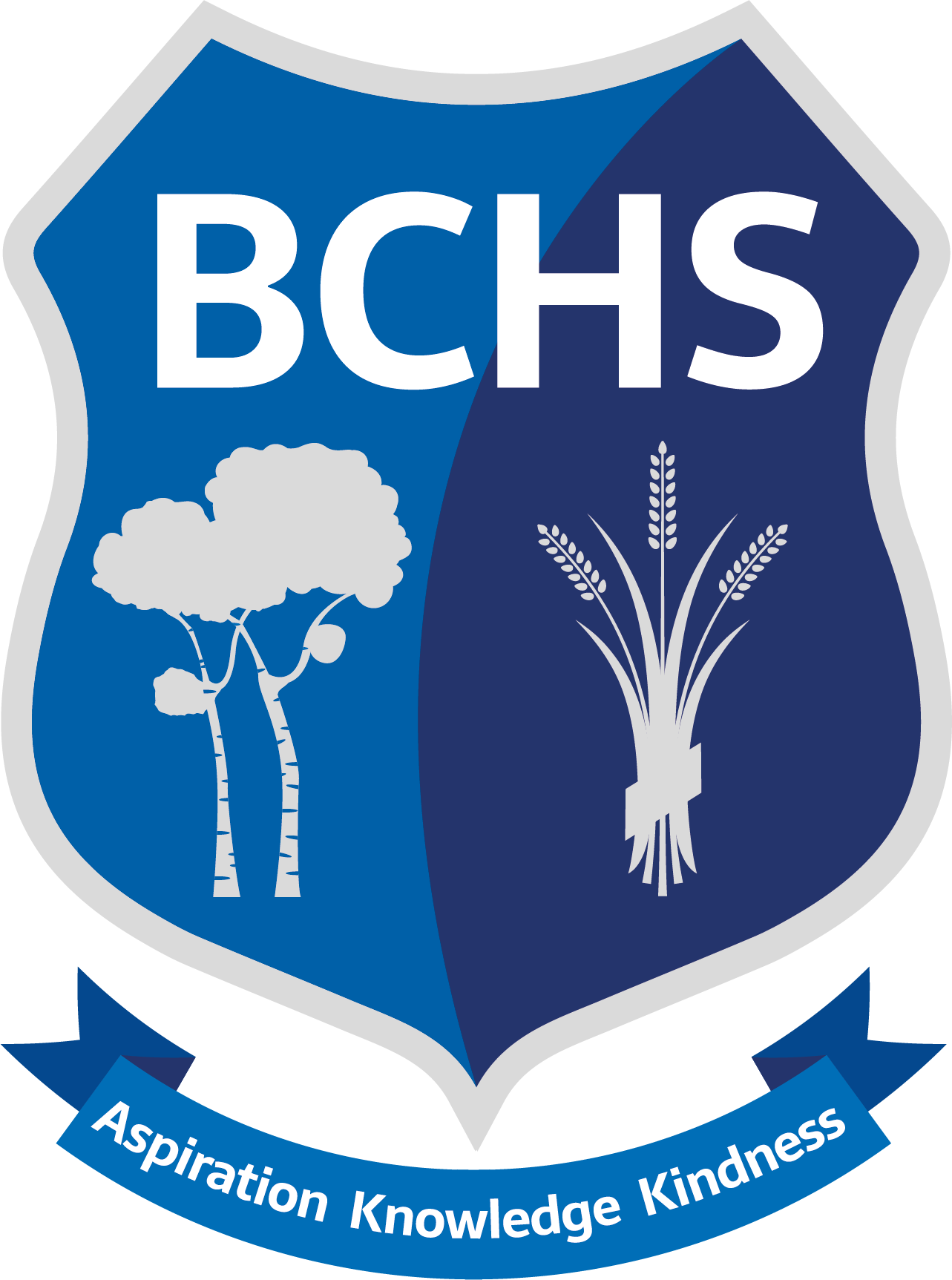 What is a Portrait? 
A painting, drawing, sculpture or photograph of a person especially one depicting only the face or head and shoulders. The intent is to display the likeness, personality and mood of the person.
Contour is the outline or shape of something. Contour comes from the Italian contorno meaning "to draw a line," which is precisely what you are doing when you trace the contour of something
Y8 PORTRAITS
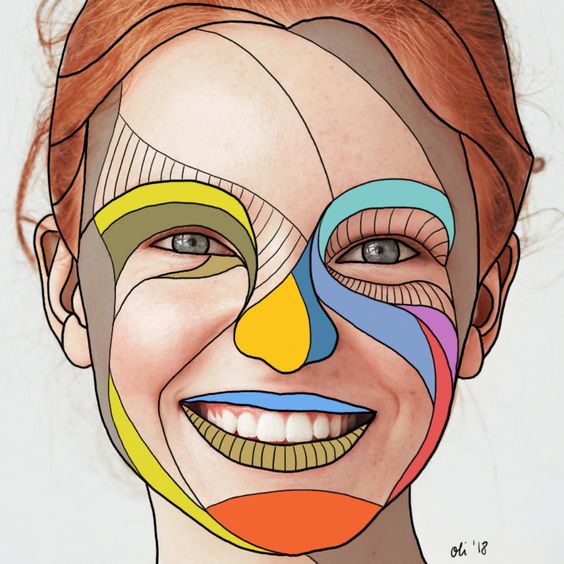 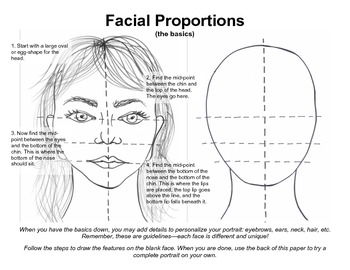 These are the knowledge & skills you will need to know & use in your ‘PORTRAITS’ Project
Eye line
(middle)
Nose line
Colour Vocabulary

Harmonious – Colours from the same section on the colour wheel & blend well together
Mouth line
What is a continuous line drawing?
A single unbroken line is used to create the image – the trick is not to take your pen off the paper!
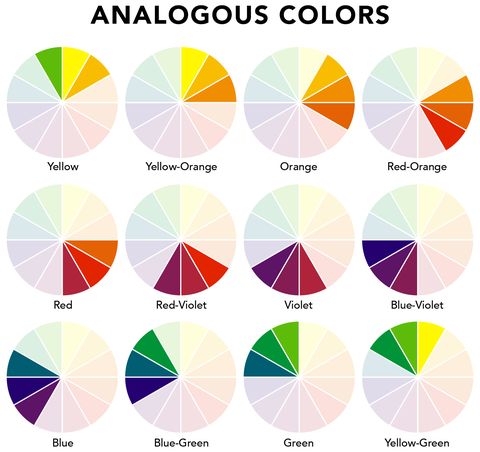 Blending Coloured Pencil
Keep your pencils sharp
Use the lightest pressure you can
Use fine circular motions
Change direction regularly
Use harmonious colours as these blend well together to create a seamless effect





.
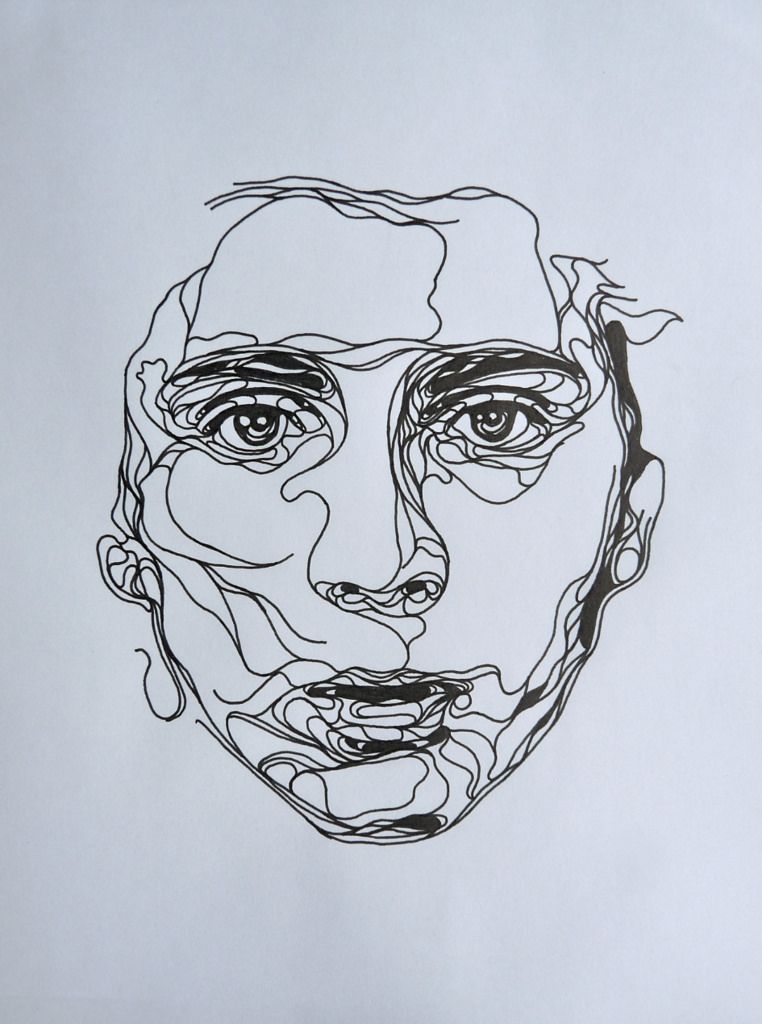 Facial features
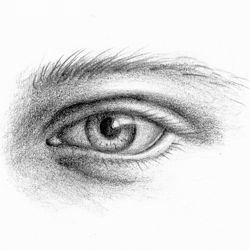 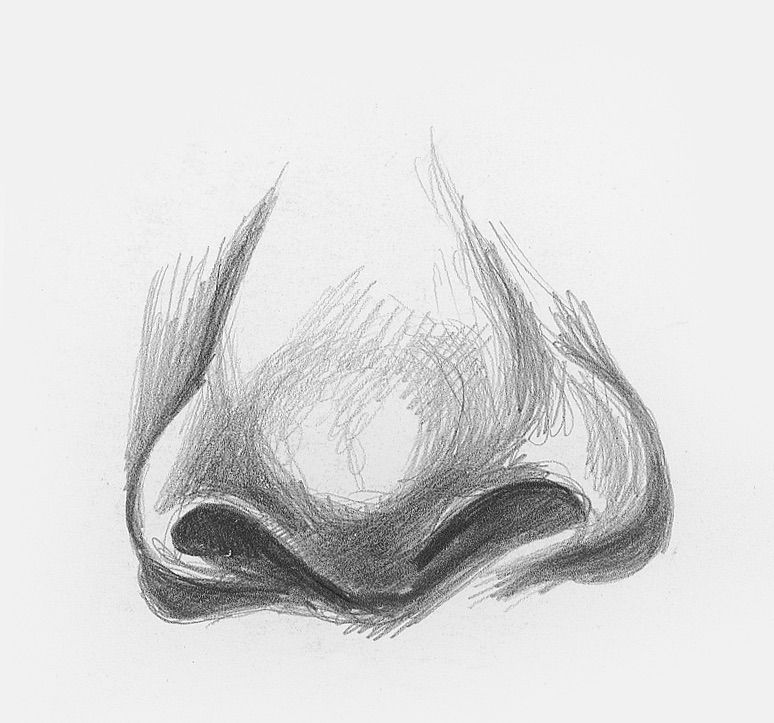 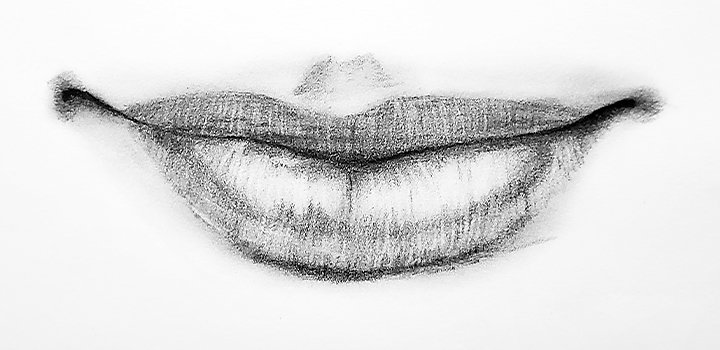 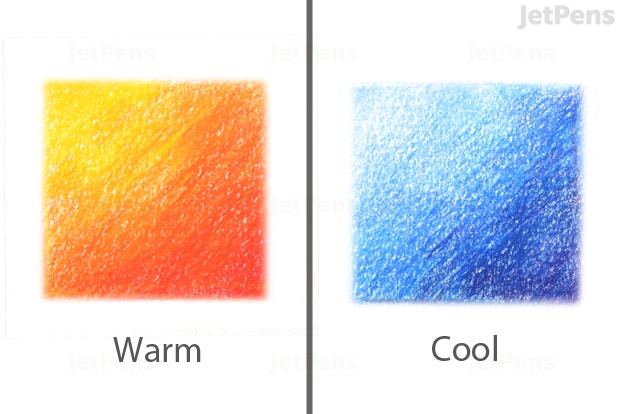 The Grid Method  = draw 1 square  at a time
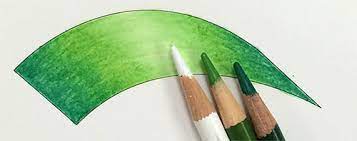 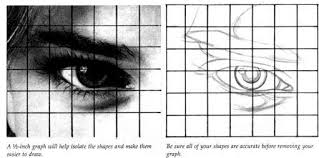 What does the weight of a line mean?
 How thick or thin it is: Varying the line weight makes objects more 3D and interesting, adds value, dimension, weight, and emphasis
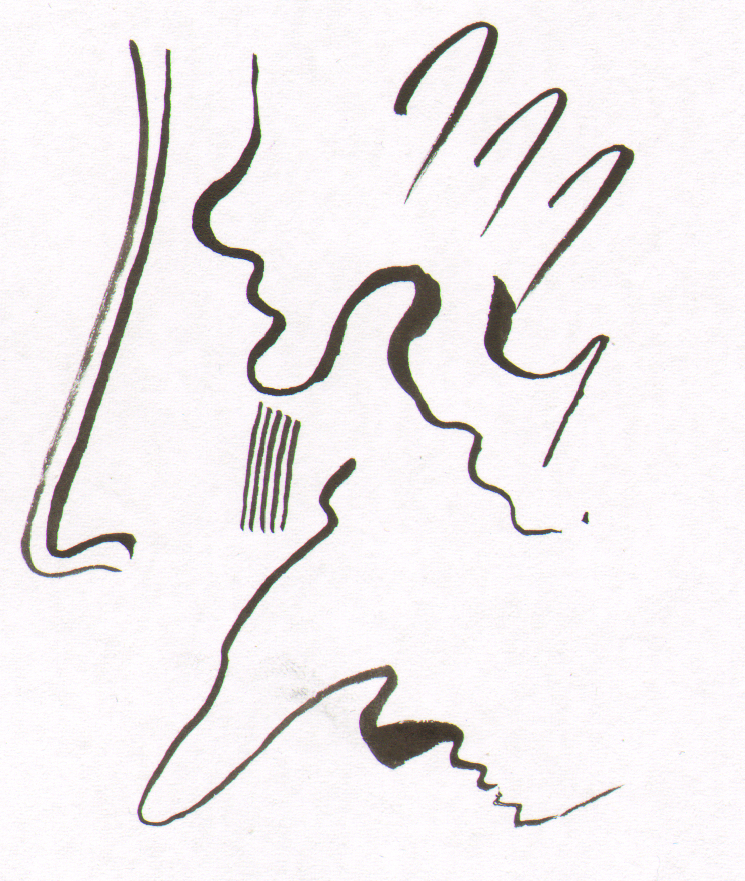 Formal Elements of Art
COLOUR             LINE           TONE
TEXTURE     SHAPE      PATTERN
FORM
Y8 PORTRAITS PROJECT
Artist Research Page
TWISBOQ
Title -  Artist name
Writing -  Artist info
Images – Artist images
Study – own copy of artist’s work
Background – creative & relevant to style
Opinion – own opinion of artwork
Quote – from the artist
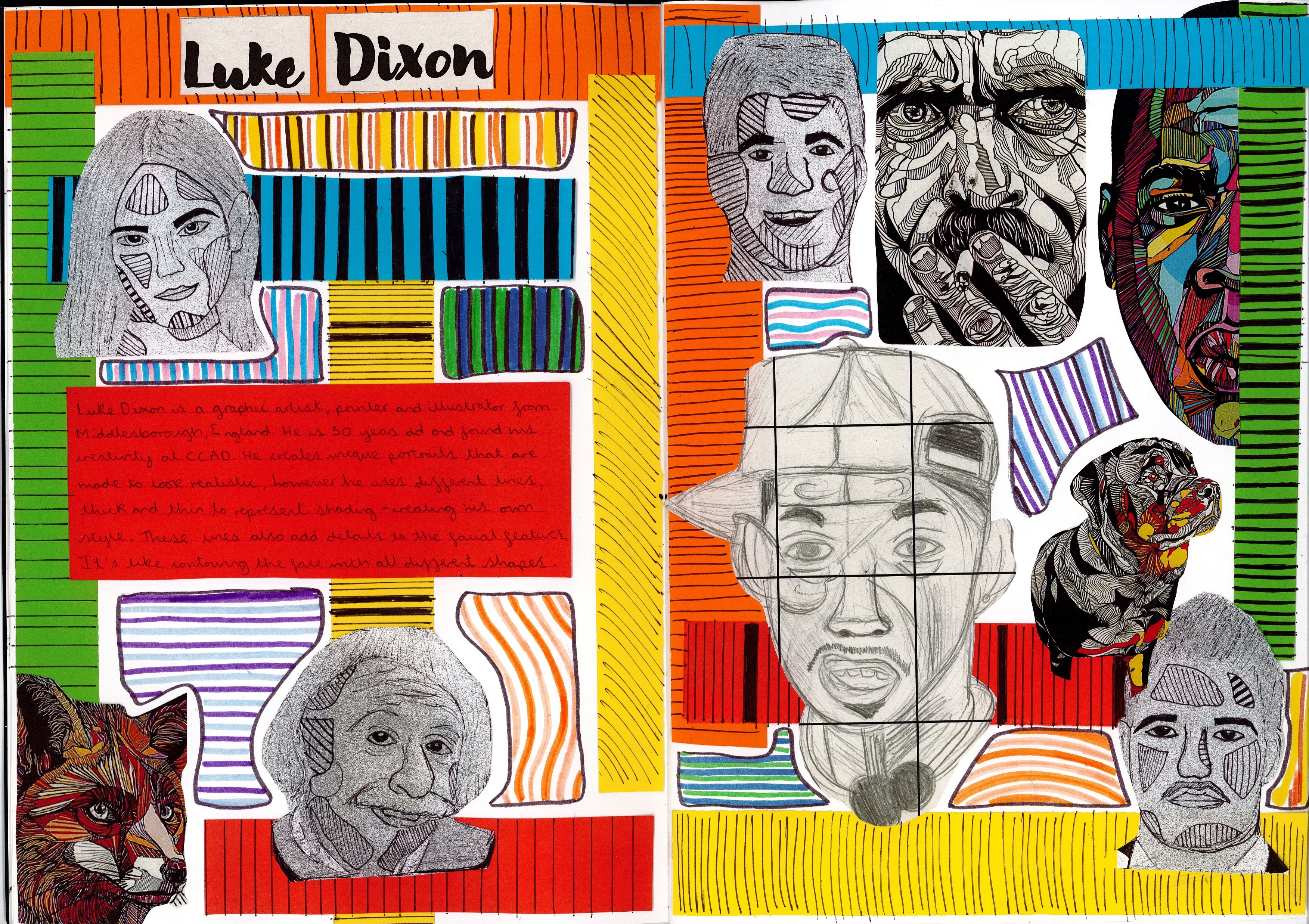 An example of a successful Artist research page combining images & information
Annotation = written notes in sketchbook that record your thoughts & explain the thinking behind an idea or analyse a technique or artist
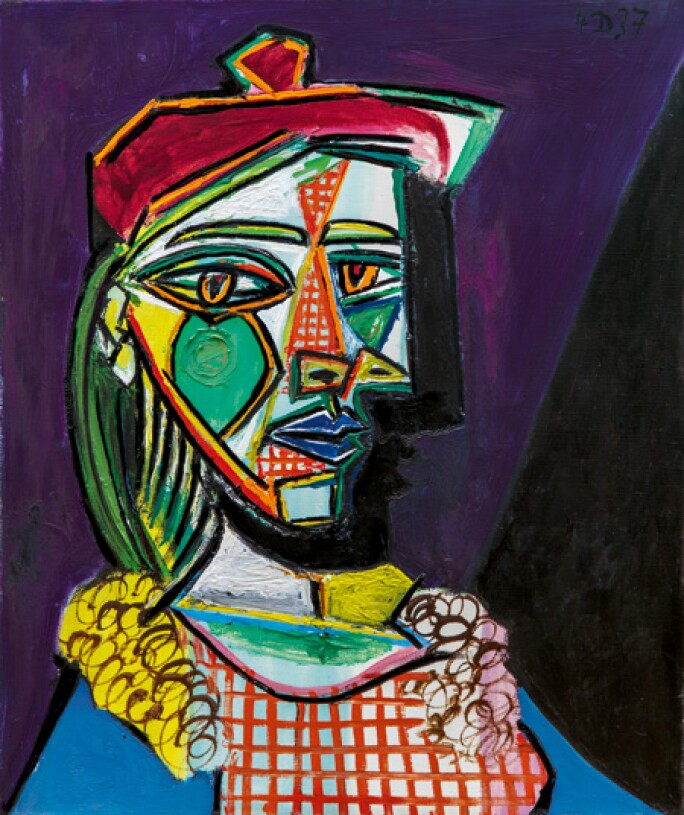 Artist links
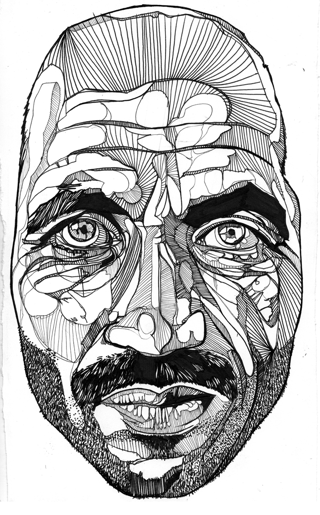 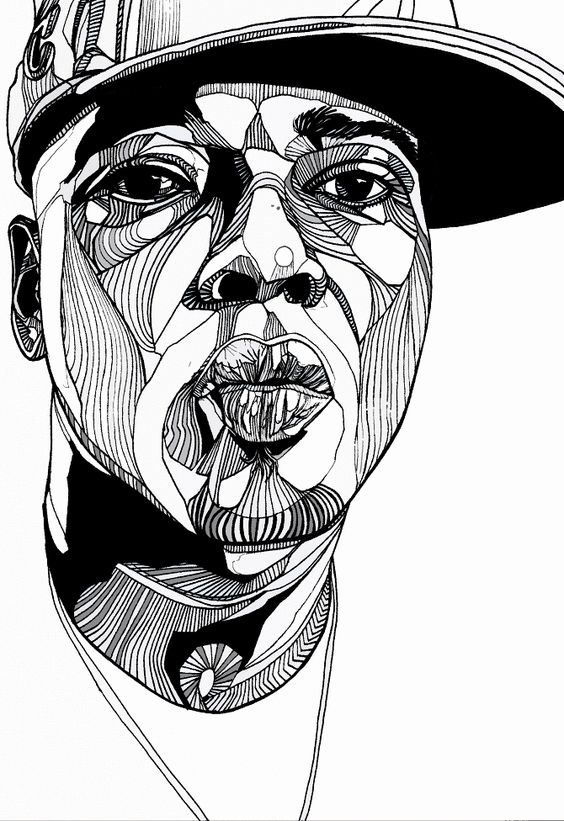 Picasso
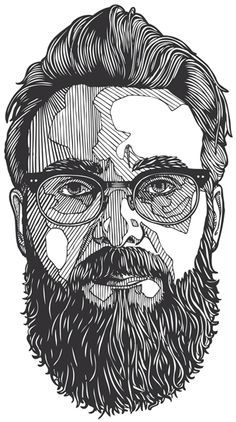 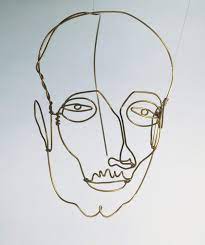 Luke Dixon
Alex Calder